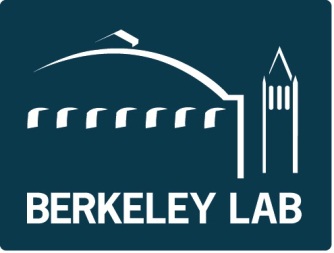 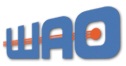 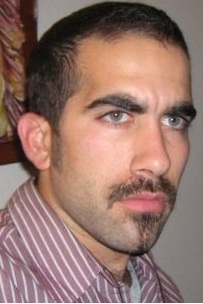 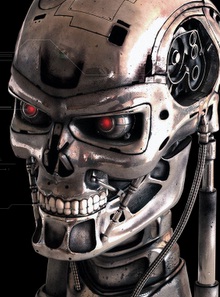 Operator  vs.  Automation
Lawrence Berkeley National Lab
88” Cyclotron Operations
August 7, 2012
Navid Radnia
Glossary
History of the 88” Cyclotron
History of Automation
Why our facility has stayed analog?
Current Automation Proposal
Finding a Balance
Possible Solution
What do you propose?
88” Cyclotron
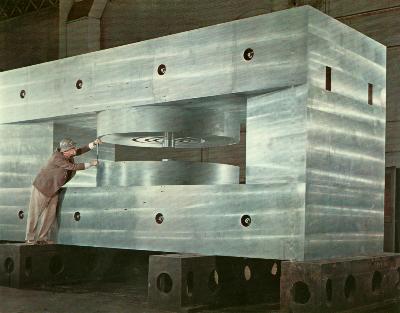 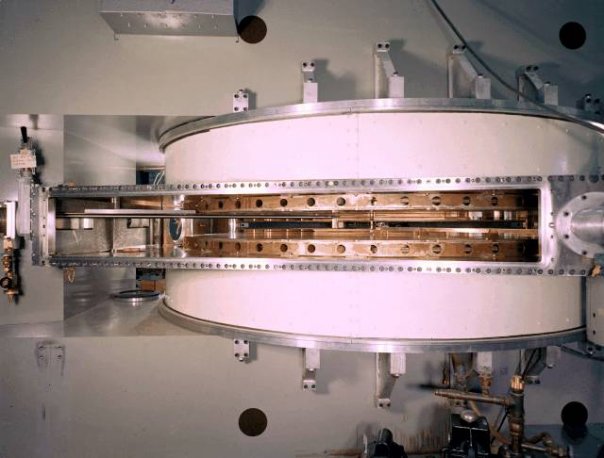 K=140 sector-focused cyclotron
Light- and heavy-ion capabilities
Maximum energies: 55Mev(p), 65Mev(d), 170MeV(3He).
Most heavy ions through uranium can be accelerated to maximum energies which vary with the mass and charge state.
88” Cyclotron
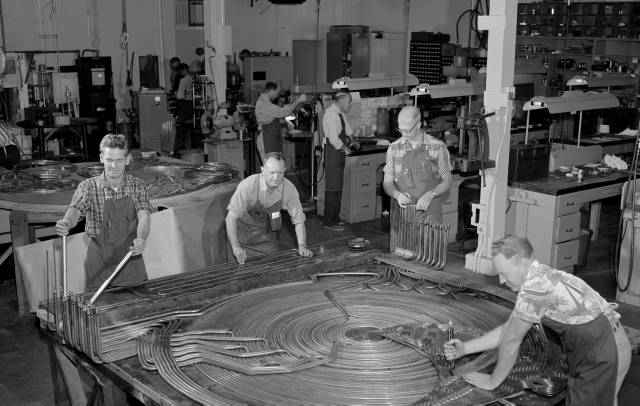 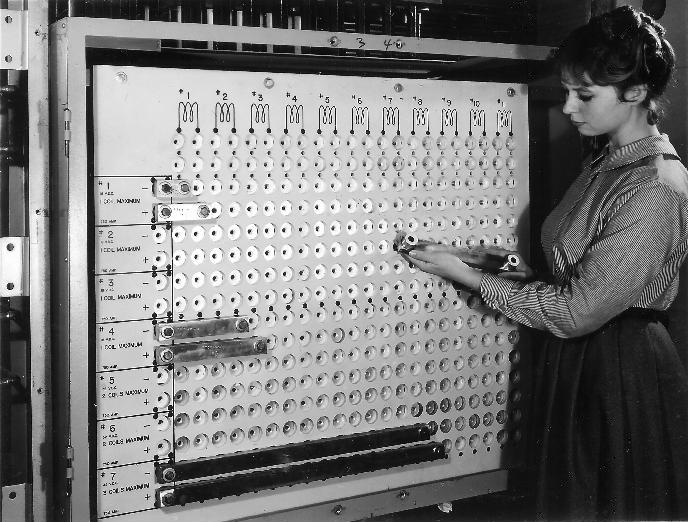 1500 man-hours of work were necessary to assemble the trim coils which help regulate the strength and shape of the accelerator's magnetic field. (LEFT)

Power supplies are patched in with bus bars on a patch panel. Setup is still used today. (RIGHT)
88” Cyclotron
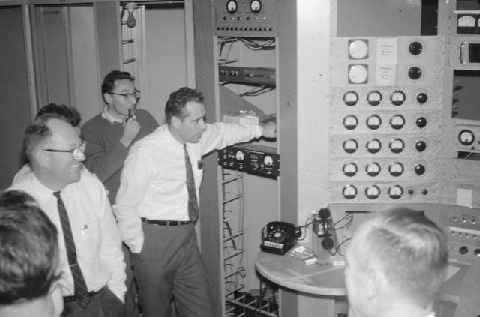 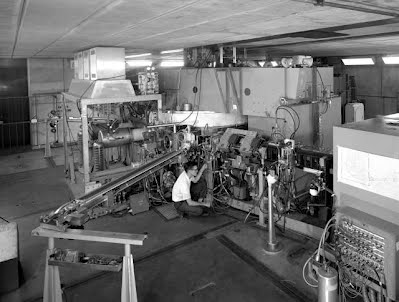 First internal beam on December 12, 1961. (LEFT)

First external beam in May 1962. (RIGHT)
88” Cyclotron
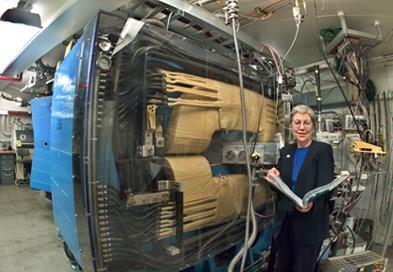 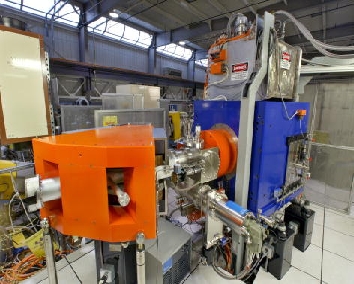 BGS
VENUS
Major instrumentation at the 88-Inch Cyclotron includes the Berkeley Gas-filled Separator (BGS) and Versatile ECR ion source for Nuclear Science (VENUS), a third-generation superconducting ECR ion source and prototype for the Rare Isotope Accelerator (RIA).
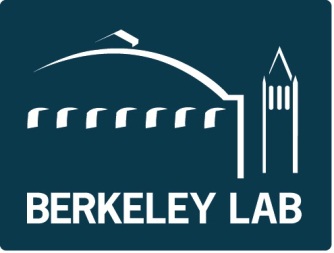 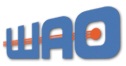 History of Automation
Attempts over the years to integrate automated Trim Coil control.

First attempt in 1960’s
IBM Punch Cards

1980’s to Present
Tech Boom
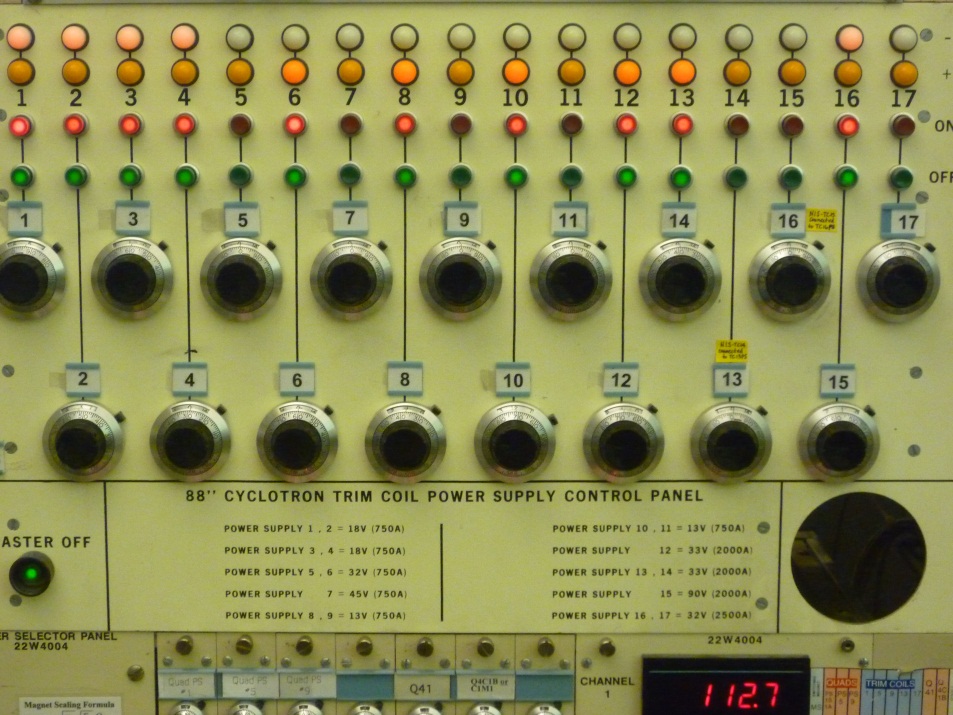 1960’s
Goal of Proposal
Monitor Set points.
Decrease tune time to 
20-25 minutes per shift.
Annual Savings of about $75,000

Failures
Feedback Errors
IBM Punch Card Errors
More Time Consuming
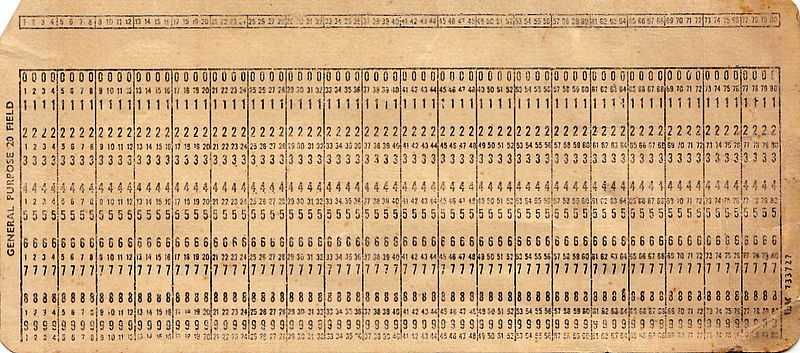 1980’s to Present
Software & Equipment Lost to Tech Boom
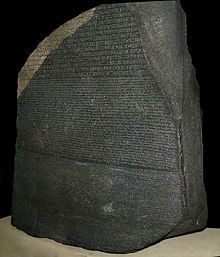 FORTRAN
Cyclotron Development (CYDE)
Program used to calculate 
Trim Coil Solution. 

Outdated Equipment
Power Supplies
Variable Controllers
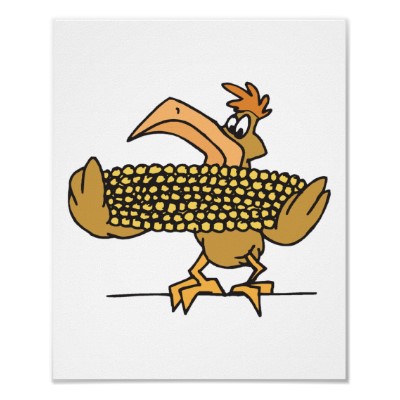 The Cyclotron, as seen by….
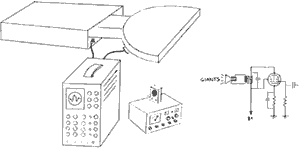 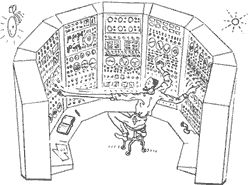 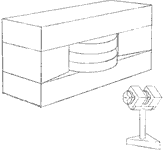 …the Mechanical Engineer
…the Operator
…the Electrical Engineer
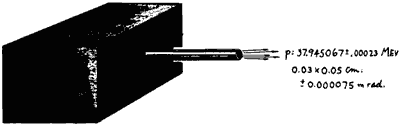 …the Experimental Physicist
88” Cyclotron
Why our facility has stayed analog?


Budget


Operational Issues
88” Cyclotron
Why our facility has stayed analog?

Budget

Software Engineer

Power Supplies

Variable Controllers

And many more
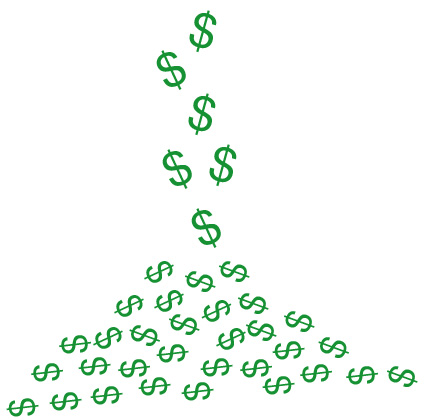 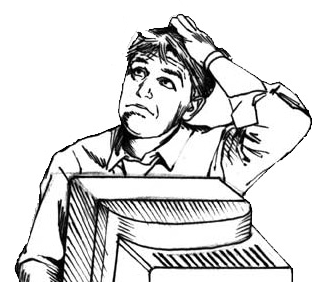 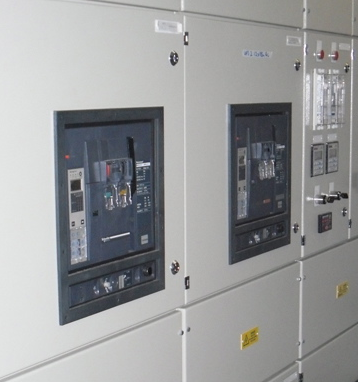 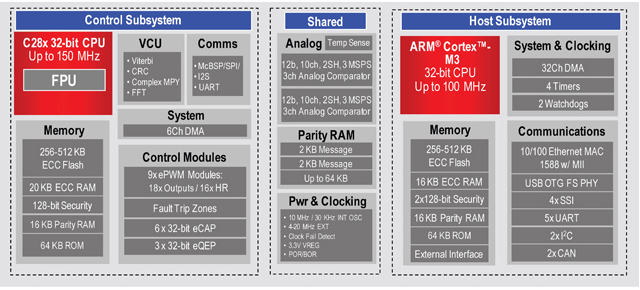 88” Cyclotron
Why our facility has stayed analog?

Operations


Automation Failures

Optimizing beam intensity

Not as simple as it looks.
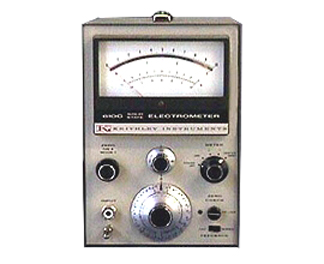 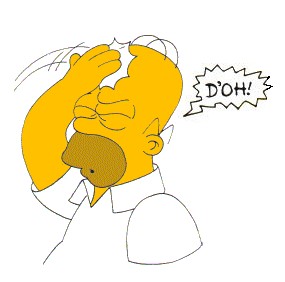 Current Proposal
Trim Coil Upgrade

Design
Digitally Controlled & Automated
Stored preset values for a particular product.
Algorithm that will optimize beam intensity.
Current Proposal
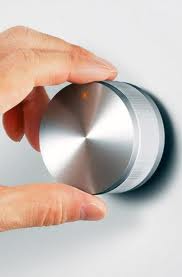 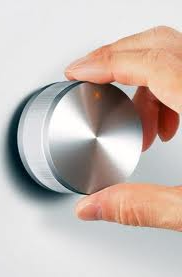 Not Considered

Chassis configured with only one pot for all 17 trim coils.
Proposed configuration drastic upon failure.
Two pots necessary for optimization upon failure of automated system.
What about weekly meetings  and work planning?
88” Cyclotron
Existing Design Flaws in Control Room
Bunchers
Valley Coils
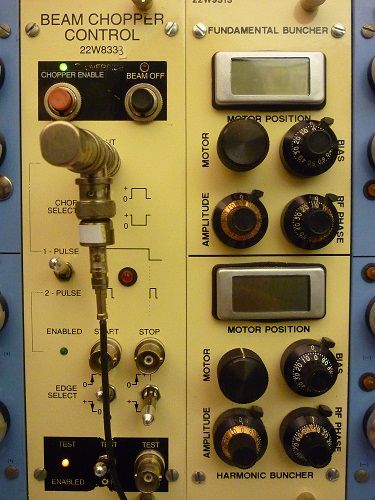 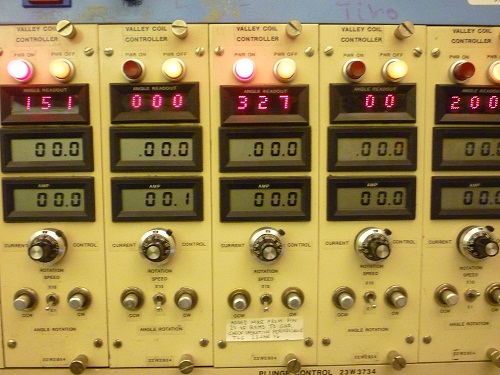 Finding a Balance
Key factors in determining a balance.


Machine Efficiency

Operator Knowledge

Problem Solving
Finding a Balance
Machine Efficiency

Operator
Involve operator in design
Parameters available to Operator.
Must be an appendage.

Automation
Software would have to evolve.
Finding a Balance
Operator Knowledge & Problem Solving

Operator

Mechanical, Electrical & Infrastructure

Software knowledge

Checklists
Possible Solution
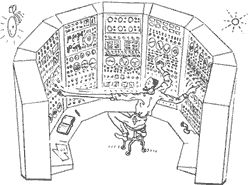 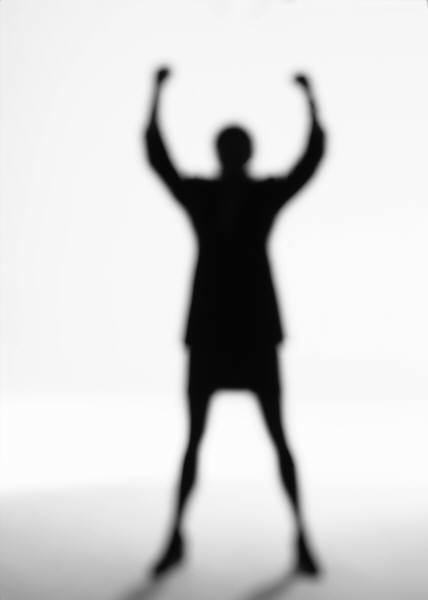 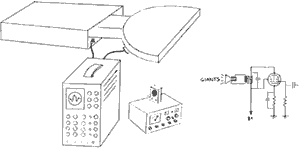 +
=
Get the right people more involved

Engineer

Control Room

Tuning Methods and Styles

Help bring more reality to theory
Questions?
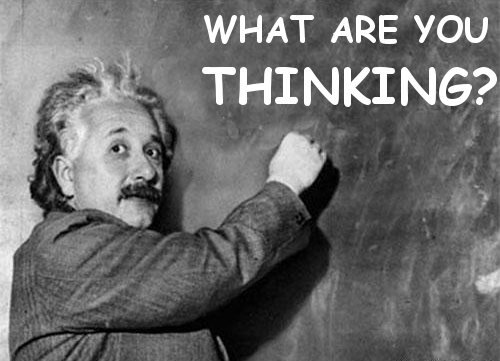